Lesson 89
oo, u /oo/
[Speaker Notes: ufliteracy.org]
Lesson 89
oo, u /oo/
[Speaker Notes: See UFLI Foundations lesson plan Step 1 for phonemic awareness activity.]
[Speaker Notes: See UFLI Foundations lesson plan Step 2 for student phoneme responses.]
ie
igh
oa
ow
oe
ee
ea
ey
ai
ay
ir
ur
er
or
ore
ar
y
dge
g
tch
[Speaker Notes: See UFLI Foundations lesson plan Step 3 for auditory drill activity.]
[Speaker Notes: No slides needed for auditory drill.]
[Speaker Notes: See UFLI Foundations lesson plan Step 4 for blending drill word chain and grid. 
Visit ufliteracy.org to access the Blending Board app.]
[Speaker Notes: See UFLI Foundations lesson plan Step 5 for recommended teacher language and activities to introduce the new concept.]
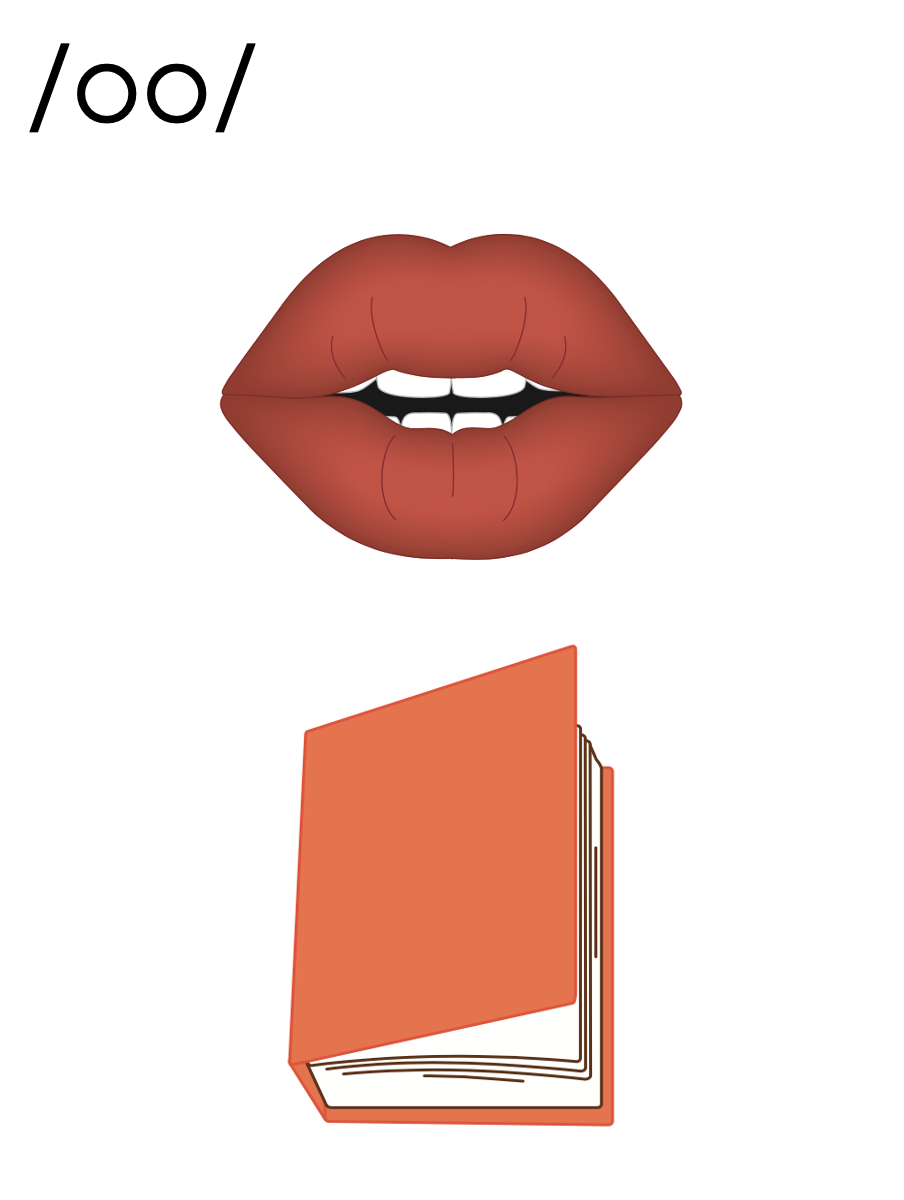 oo
good
look
oo
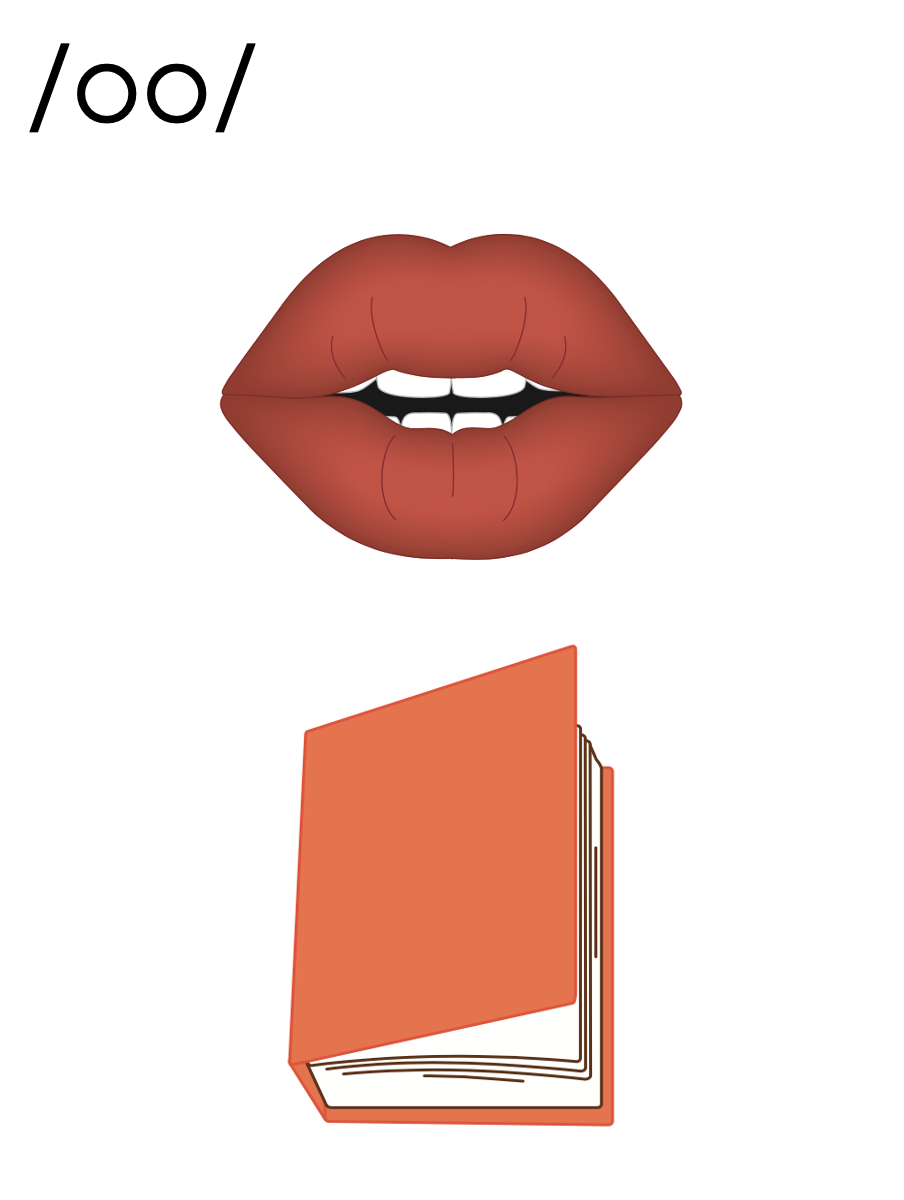 u
put
bush
u
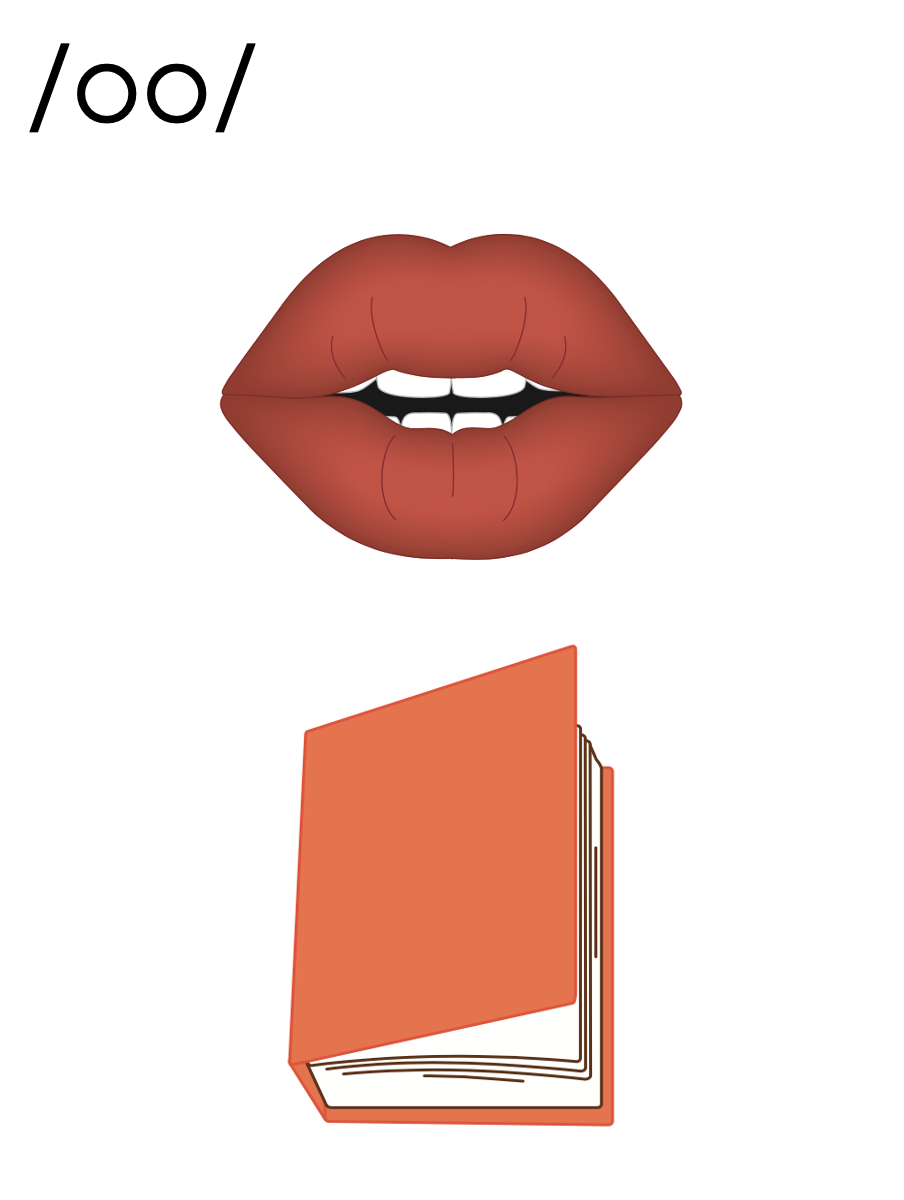 oo
u
[Speaker Notes: Handwriting paper for letter formation practice. Use as needed. 
See UFLI Foundations manual for more information about letter formation.]
book
bush
pull
cooking
took
wood
look
good
shook
put
push
textbook
football
[Speaker Notes: See UFLI Foundations lesson plan Step 5 for words to spell.
Handwriting paper to model spelling.]
[Speaker Notes: See UFLI Foundations lesson plan Step 5 for words to spell.
Handwriting paper for guided spelling practice.]
Insert brief reinforcement activity and/or transition to next part of reading block.
Lesson 89
oo, u /oo/
New Concept Review
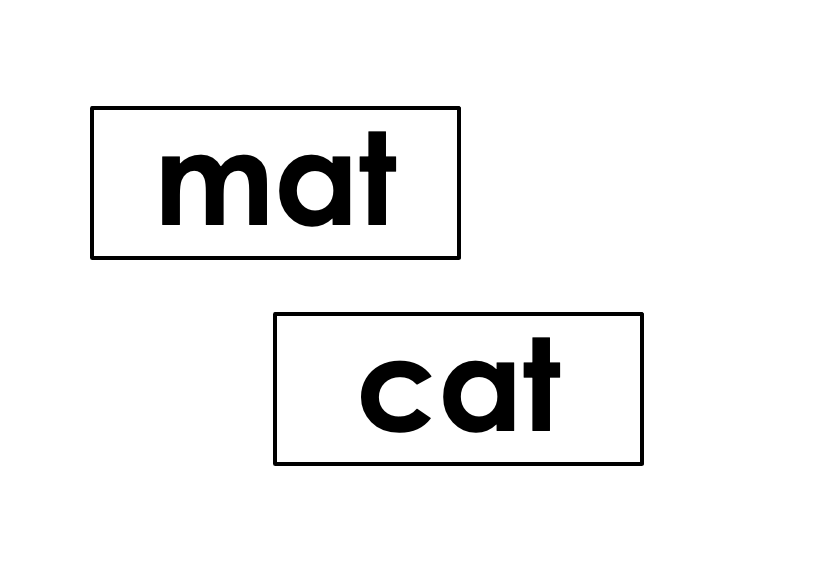 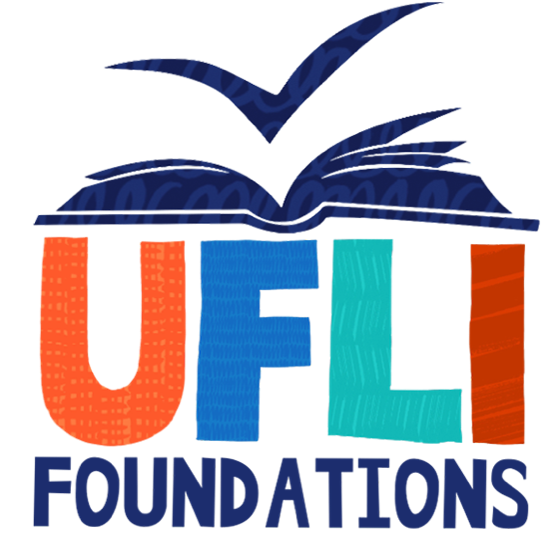 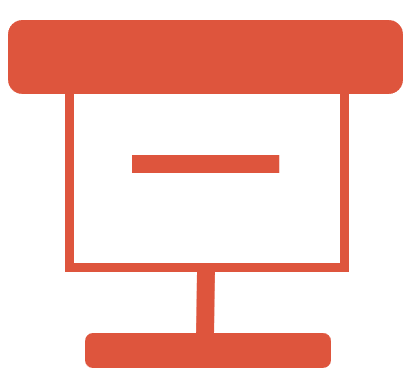 [Speaker Notes: See UFLI Foundations lesson plan Step 5 for recommended teacher language and activities to review the new concept.]
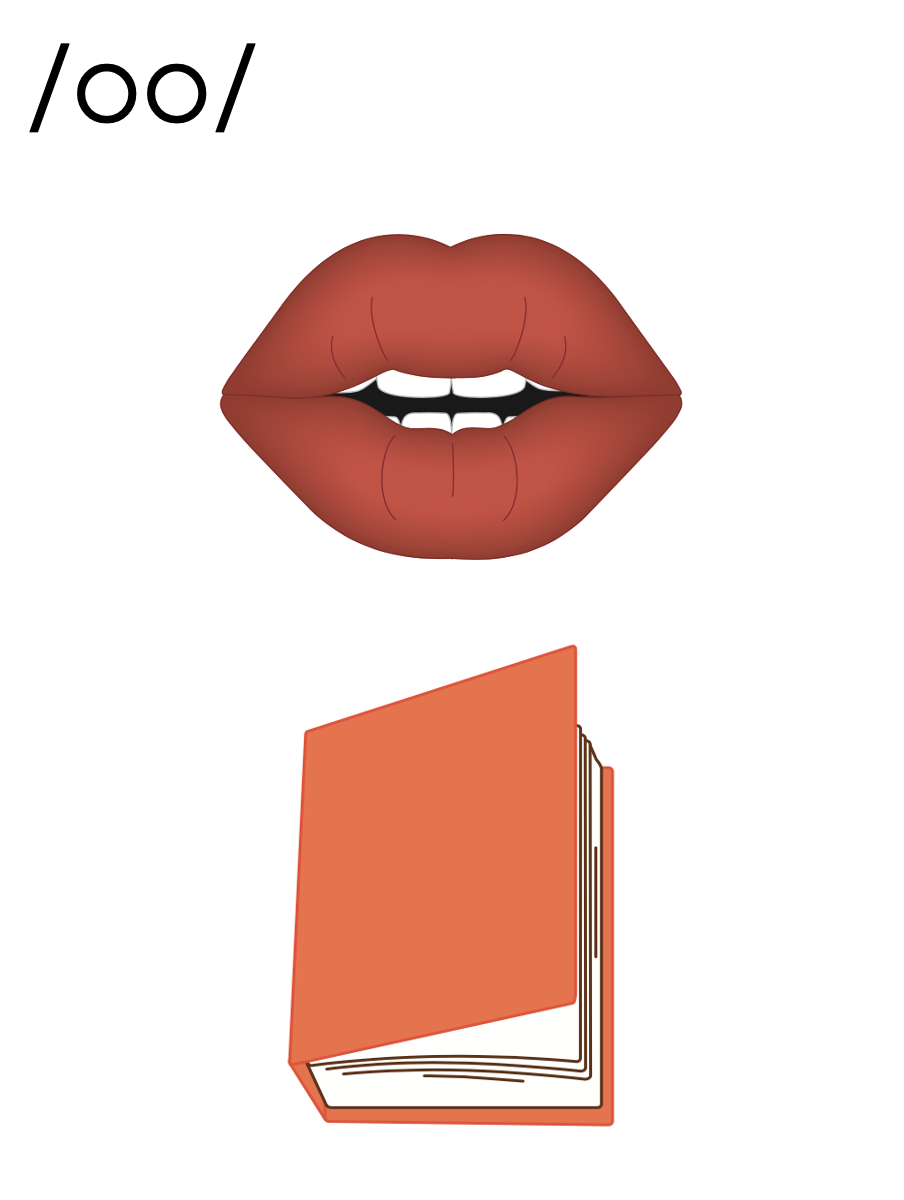 oo
good
look
oo
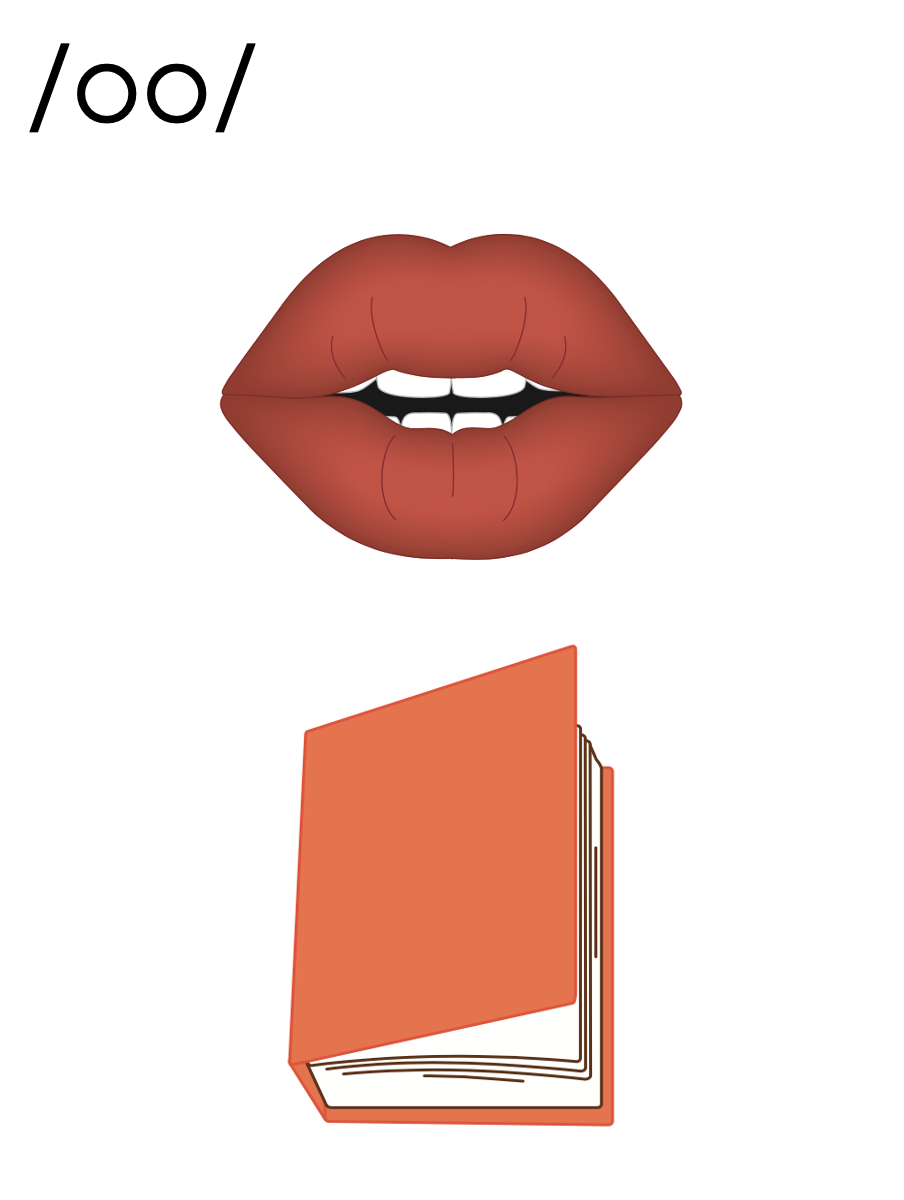 u
put
bush
u
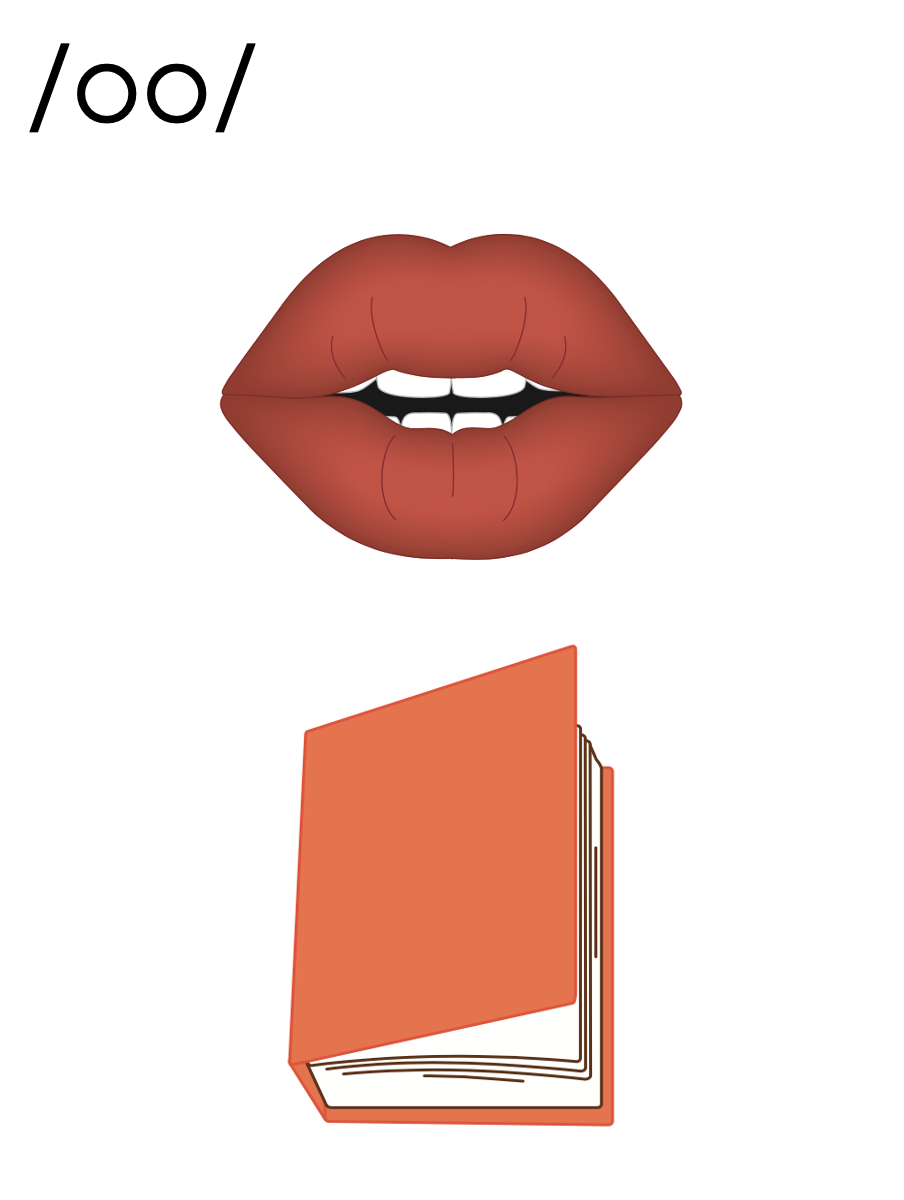 oo
u
put
took
good
foot
[Speaker Notes: See UFLI Foundations lesson plan Step 6 for word work activity. 
Visit ufliteracy.org to access the Word Work Mat apps.]
[Speaker Notes: See UFLI Foundations lesson plan Step 7 for irregular word activities.
The white rectangle under each word may be used in editing mode. Cover the heart and square icons then reveal them one at a time during instruction.]
[Speaker Notes: See UFLI Foundations manual for more information about reviewing irregular words.]
again
[Speaker Notes: Lesson 86+

The first A represents the /ə/ or the /ŭ/ sound, depending on stress.
AI represents the /ĕ/ or /ĭ/ sound, depending on dialect.

In some dialects, the AI in again is pronounced /ā/. In this case, this part of the word would not be irregular. 

The white rectangle under the word may be used in editing mode. Cover the heart and square icons then reveal them one at a time during instruction.]
against
[Speaker Notes: Lesson 86+

The first A represents the /ə/ or the /ŭ/ sound, depending on stress.
AI represents the /ĕ/ or /ĭ/ sound, depending on dialect.

In some dialects, the AI in against is pronounced /ā/. In this case, this part of the word would not be irregular. 

The white rectangle under the word may be used in editing mode. Cover the heart and square icons then reveal them one at a time during instruction.]
always
[Speaker Notes: Lesson 87+

The first A represents the /ŏ/ or /aw/ sound.

The white rectangle under the word may be used in editing mode. Cover the heart and square icons then reveal them one at a time during instruction.]
almost
[Speaker Notes: Lesson 87+

A represents the /ŏ/ or /aw/ sound.

The white rectangle under the word may be used in editing mode. Cover the heart and square icons then reveal them one at a time during instruction.]
[Speaker Notes: Handwriting paper for irregular word spelling practice. Use as needed. 
See UFLI Foundations manual for more information about reviewing irregular words.]
Teach
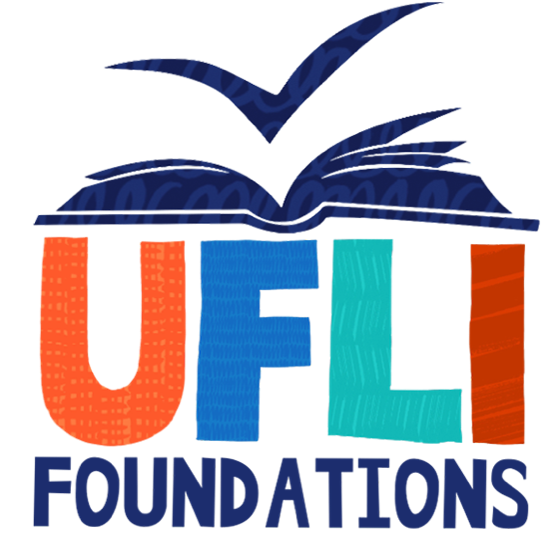 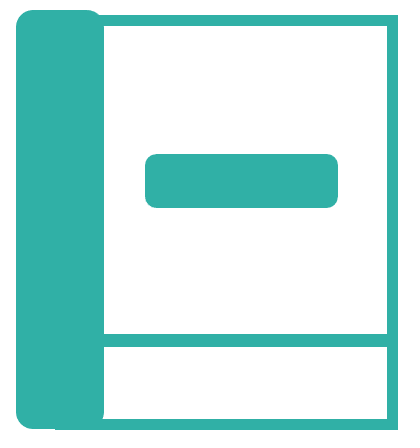 [Speaker Notes: The orange star indicates these are new irregular words that need to be introduced. 
See UFLI Foundations manual for more information about teaching irregular words.]
floor
[Speaker Notes: Lesson 89+

OOR represents the /or/ sound.

The white rectangle under the word may be used in editing mode. Cover the heart and square icons then reveal them one at a time during instruction.]
poor
[Speaker Notes: Lesson 89+

OOR represents the /or/ sound.

The white rectangle under the word may be used in editing mode. Cover the heart and square icons then reveal them one at a time during instruction.]
door
[Speaker Notes: Lesson 89+

OOR represents the /or/ sound.

The white rectangle under the word may be used in editing mode. Cover the heart and square icons then reveal them one at a time during instruction.]
[Speaker Notes: Handwriting paper for irregular word spelling practice. Use as needed. 
See UFLI Foundations manual for more information about teaching irregular words.]
[Speaker Notes: See UFLI Foundations lesson plan Step 8 for connected text activities.]
He put a hook on the door.
They stood on the clean floor.
Did you cook a full meal for these people?
[Speaker Notes: See UFLI Foundations lesson plan Step 8 for sentences to write.]
[Speaker Notes: The UFLI Foundations decodable text is provided here. See UFLI Foundations decodable text guide for additional text options.]
Brooklyn’s Reading Nook
Brooklyn got a new book. For weeks, Brooklyn had been looking for this book in every bookshop. She put it at the top of her list because she was confident that this story would be a good one. Brooklyn loved her reading time on the weekends.
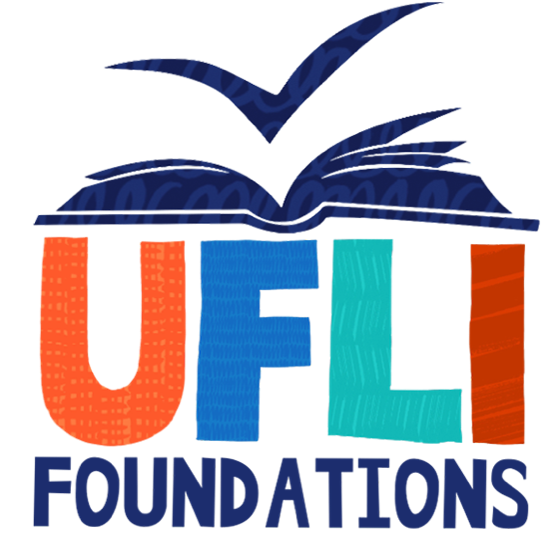 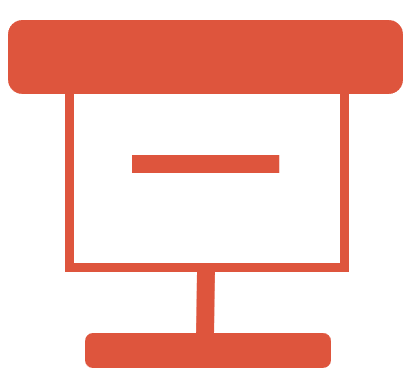 Each Saturday, she was able to sit in her reading nook and dive into a good book. Last weekend, she finished a story of a famed football star. This weekend she would be starting Little Red Riding Hood. But this story is not the classic she remembers from her childhood.
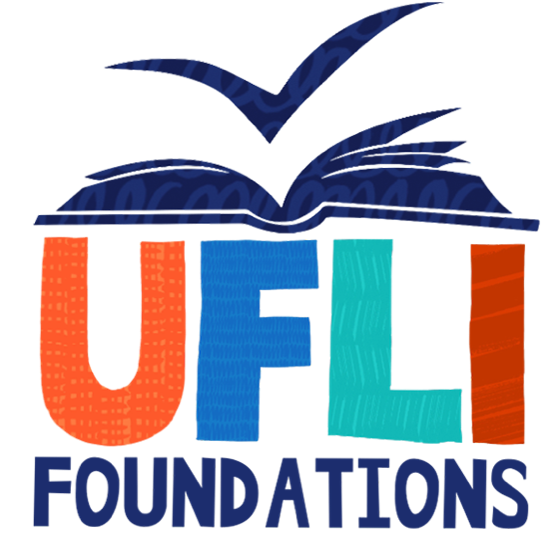 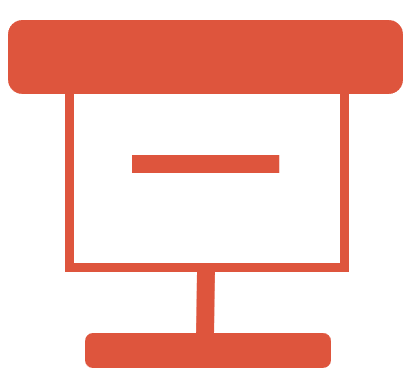 In that book, Little Red Riding Hood is a small child. This modern story is a twisted tale. Little Red Riding Hood is a grown-up when she goes for a walk in the woods. Brooklyn could not wait to pull on her cozy hooded blanket and curl up in her nook with her book.
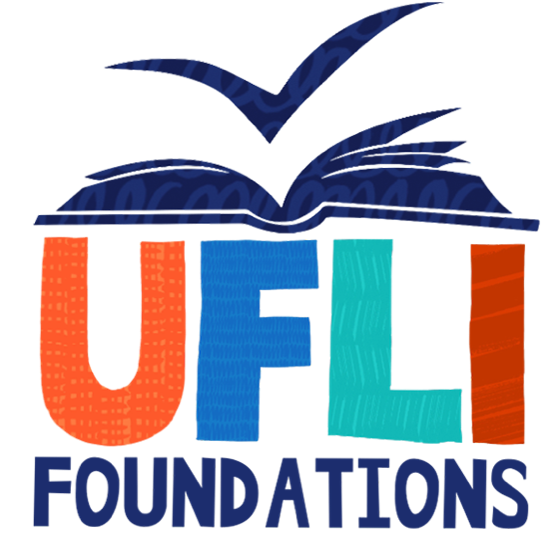 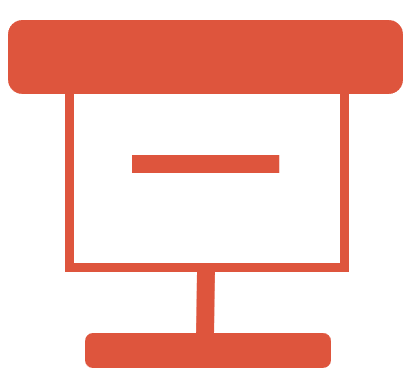 Insert brief reinforcement activity and/or transition to next part of reading block.